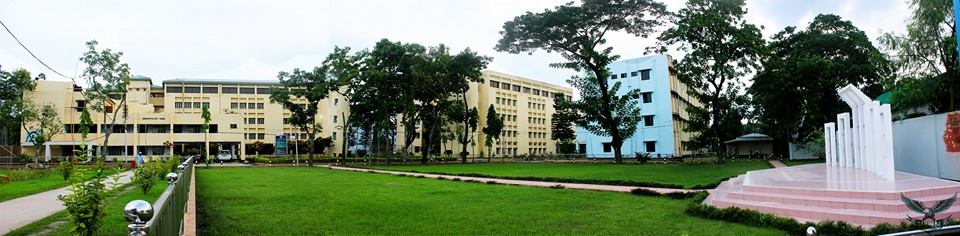 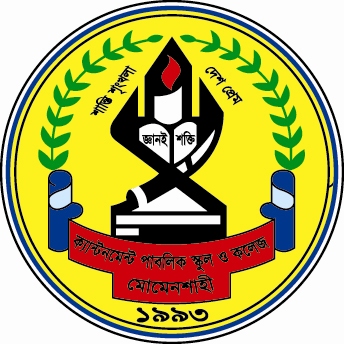 স্বাগতম
Prepared by. 
Cantonment Public  School and College , Momenshahi
Dept. of Business studies
উৎপাদন ব্যবস্থাপনা ২য় পত্র
দ্বিতীয় অধ্যায় : বিপণন পরিবেশ
পাঠ পূর্বাভাষ ও পরিচিতি
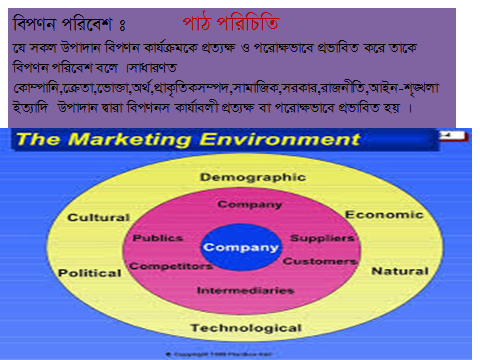 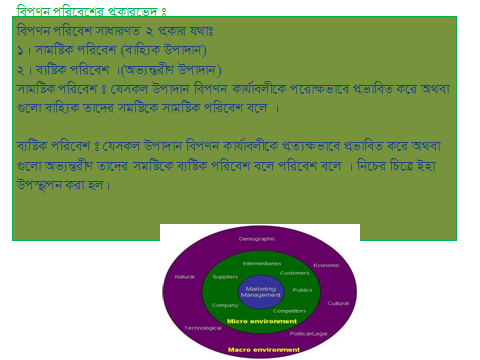 পাঠ ঘোষণা
শিরোনাম
বিপণন পরিবেশ
১।বিপণন পরিবেশ কী?
২। বিপণন পরিবেশ এর প্রকারভেদ
৩।  বিপণন পরিবেশের বিভিন্ন উপাদান 
৪। ব্যষ্টিক ও সামষ্টিক পরিবেশ এর মধ্যে পার্থক্য
শিখন ফল
এ পাঠ থেকে শিক্ষার্থীরা—জানতে পারবে
১। বিপণন পরিবেশ কী?
২। বিপণন পরিবেশ এর প্রকারভেদ ব্যাখ্যা করতে পারবে? 
৩। বিভিন্ন উপাদান ব্যাখ্যা করতে  পারবে।
৪। ব্যষ্টিক ও সামষ্টিক পরিবেশ এর মধ্যে পার্থক্য ব্যাখ্যা করতে  পারবে।
আলোচ্য বিষয় :বিপণন পরিবেশ
বিপণন পরিবেশ
ব্যষ্টিক পরিবেশ
সামষ্টিক পরিবেশ
বিপণন পরিবেশেরপ্রকারভেদ
ক. কোম্পানী
খ.সরবরাহকারী
গ. মধ্যস্থ ব্যবসায়ী
ঘ. ক্রেতা
ঙপ্রতিযোগী.
চ. জনগোষ্ঠী
ক.জনসংখ্যাগত
খ.প্রাকৃতিক
গ.রাজনৈতিক
ঘ.প্রযুক্তিগত
ঙ>অর্থনৈতিক
ব্যষ্টিক ও ব্যষ্টিক পরিবেশ এর উপাদান। 
   ব্যষ্টিক পরিবেশঃ ব্যষ্টিক পরিবেশ  বলতে ওই সকল পক্ষ, শক্তি অথবা উপাদানের সমষ্টি কে বঝায় যেগুলো বিপণন কার্যক্রমকে সরাসরি প্রভাবিত করে 

ব্যষ্টিক পরিবেশ এর উপাদানসমুহঃ 
কোম্পানি 
সরবরাহকারী 
বিপণন মধ্যস্থব্যবসায়ী 
ক্রেতা সাধারণ 
প্রতিযোগী
জনগোষ্ঠী
সামষ্টিক পরিবেশ ও সামষ্টিক পরিবেশ এর উপাদান । 
সামষ্টিক পরিবেশ কী? 
যেসকল অনিয়ন্ত্রিত পক্ষ, শক্তি ও পারিপার্শ্বিক অবস্থা কোম্পানির বিপণন কার্যক্রমকে পরোক্ষ ভাবে প্রভাবিত করে তাকে সামষ্টিক পরিবেশ  বলে ।
সামষ্টিক পরিবেশ এর উপাদানসমুহঃ 
জনসংখ্যাগত পরিবেশ
অর্থনৈতিক পরিবেশ
প্রাকৃতিক পরিবেশ
প্রযুক্তিগত পরিবেশ
রাজনৈতিক পরিবেশ
সাংস্কৃতিক পরিবেশ
ব্যষ্টিক ও সামষ্টিক পরিবেশ এর মধ্যে পার্থক্যঃ
পণ্য ও সেবা সামগ্রী বিপণনে ব্যষ্টিক পরিবেশের প্রভাব ।
পণ্য ও সেবা সামগ্রী বিপণনে ব্যষ্টিক পরিবেশের প্রভাব আলোচনা করা হলঃ 
১।কোম্পানি – কোম্পানি বলতে এমন এক ধরনের সংস্থাকে বোঝায় যেখানে সকল সদস্য একত্রিত হয়ে আইনগত ভাবে বিপণন কার্যক্রম পরিচালনা করে । নিচে কোম্পানির বিভিন্ন বিভাগের কার্যক্রমের প্রভাব দেওয়া হলঃ
উচ্চতর ব্যবস্থাপনা 
অর্থায়ন 
গবেষণা ও উন্নয়ন 
ক্রয় 
উৎপাদন
হিসাব 
বিপণন
২। সরবরাহকারী – সরবরাহকারীরা পণ্য ও সেবা বিপণনের ওপর প্রভাব বিস্তার করে থাকে । সরবরাহকারীকে অবশ্যই সঠিক মানের , সঠিক মূল্যের এবং সঠিক  সময়ে কাচামালের সরবরাহ নিশ্চিত করতে হবে অন্যথায় কোম্পানি তার লক্ষ্য অর্জনে ব্যর্থ হয় ।  
৩।বিপণন মধ্যস্থব্যবসায়ী – পন্য ও সেবা সামগ্রী বিপণনে বিভিন্ন ধরনের মধ্যস্থব্যবসায়ী নিয়জিত থাকে । নিচে এরূপ মধ্যস্থব্যবসায়ী সম্পর্কে দেওয়া হলঃ 
প্রতিনিধি মধ্যস্থব্যবসায়ী 
মার্চেন্ট মধ্যস্থব্যবসায়ী 
বিপণন সেবা সংস্থা 
আর্থিক মধ্যস্থ কারবারী
৪। ক্রেতা সাধারণঃ নিচে পাঁচ ধরনের ক্রেতা বাজার সম্পর্কে দেওয়া হল-  
ভোক্তা বাজার 
ক্রেতা বাজার 
সরকারি বাজার
পুনঃ বিক্রেতা বাজার
আন্তর্জাতিক বাজার 
৫। প্রতিযোগীঃ একই জাতীয় পণ্য বা সেবা উৎপাদনকারী ও বিপণনকারী প্রত্যেক কোম্পানি একে অন্যের প্রতিযোগী ।
৬।জনগোষ্ঠীঃ প্রত্যেক কোম্পানি সাত ধরণের জনগোষ্ঠী  
দ্বারা প্রভাবিত হয় যা নিচে আলোচনা করা হলঃ 
অর্থ সংস্থানকারী জনগোষ্ঠী  
গণমাধ্যম জনগোষ্ঠী  
সরকারী জনগোষ্ঠী  
নাগরিক-কার্যক্রম জনগোষ্ঠী  
স্থানীয় জনগোষ্ঠী  
অভ্যন্তরীণ জনগোষ্ঠী  
সাধারণ জনগোষ্ঠী
পণ্য ও সেবাসামগ্রী বিপণনে সামষ্টিক পরিবেশের প্রভাব: নিচে পণ্য ও সেবাসামগ্রী বিপণনে সামষ্টিক পরিবেশের প্রভাব আলোচনা করা হলঃ 
১। জনসংখ্যা গত পরিবেশঃ 
জনসংখ্যা বৃদ্ধি 
জনসংখ্যার বয়স কাঠামোর পরিবর্তনশীলতা 
পারিবারিক জীবনে পরিবর্তনশীলতা 
শিক্ষা ও পেশা 
বৈচিত্র্যতা বৃদ্ধি
২। অর্থনৈতিক পরিবেশঃ 
আয়ের পরিবর্তন 
ভোক্তার ব্যয় ধাঁচের পরিবর্তনশীলতা
 
৩।প্রাকৃতিক পরিবেশঃ 
কাঁচামালের ঘাটতি 
পরিবেশ দূষণের মাত্রা বৃদ্ধি

৪।প্রযুক্তিগত পরিবেশঃ 
প্রযুক্তি পরিবর্তনের দ্রুততা 
অসীম সুযোগ
৫। রাজনৈতিক পরিবেশঃ 
ব্যবসায় নিয়ন্ত্রণকারী আইন ও অধ্যাদেশসমূহ 
নৈতিকতা ও সামাজিক দায়িত্বপূর্ণ কার্যক্রমের ওপর গুরুত্ত বৃদ্ধি 
৬। সাংস্কৃতিক পরিবেশঃ 
 সাংস্কৃতিক মূল্যবোধের স্থিরতা । 
উপ-সংস্কৃতি 
মাধ্যমিক সাংস্কৃতিক মূল্যবোধের পরিবর্তনসমূহ ।
বাংলাদেশের বিপণন পরিবেশ । 
নিচে বাংলাদেশের বিপণন পরিবেশ সম্পর্কে আলোচনা করা হলঃ 
বাংলাদেশের ব্যষ্টিক বিপণন পরিবেশঃ
কোম্পানি 
সরবরাহকারী 
বিপণন মধ্যস্থব্যবসায়ী 
ক্রেতা সাধারণ 
প্রতিযোগী
জনগোষ্ঠী
বাংলাদেশের সামষ্টিক বিপণন পরিবেশঃ
জনসংখ্যাগত পরিবেশ
অর্থনৈতিক পরিবেশ
প্রাকৃতিক পরিবেশ
প্রযুক্তিগত পরিবেশ
রাজনৈতিক পরিবেশ
সাংস্কৃতিক পরিবেশ
বাংলাদেশের বিপণন পরিবেশের সবল ও দুর্বল দিকসমূহ। 
বাংলাদেশের বিপণন পরিবেশের সবল দিকসমূহঃ 
বর্তমানে ক্ষতিকর ও ত্রুটিপূর্ণ পণ্য বিপণন নিষিদ্ধকরণ করা হয়েছে । 
পরিবেশবান্ধব পণ্য উৎপাদন ও বিক্রয় করা 
বাংলাদেশের অধিকাংশ কোম্পানি আইনগত এবং বৈধ উপায়ে পরিচালিত হচ্ছে । 
ক্রেতাদের চাহিদা বৃদ্ধি পাওয়ার পণ্যের উৎপাদন এবং বিক্রির পরিমাণ বৃদ্ধি পাচ্ছে । 
বাংলাদেশের জনশঙ্খার ঘনত্ব বেশি হওয়ার এদেশে বিপণন কারযের প্রসারতাও বৃদ্ধি পাচ্ছে ।
বাংলাদেশের বিপণন পরিবেশের দুর্বল দিকসমূহঃ 
বিভিন্ন চ্যানেলে প্রতারণামূলক বিজ্ঞাপন প্রদান করে ক্রেতা আকর্ষণের চেষ্টা করা । 
পণ্য বিক্রয়ে অসাধু উপায় অবলম্বন করা । 
 ক্ষতিকর পণ্যের বিক্রয় বৃদ্ধির প্রচেষ্টা করা । 
গবেষণা কারযে কোম্পানিগুলো যথেষ্ট যত্নবান নয় । 
উচ্চতর ব্যয় ব্যবস্থানায় যথাযথ এবং উপযুক্ত লোকের অভাব পরিলক্ষিত হয় ।
বিপণন পরিবেশ অধ্যয়নের গুরুত্ব । 
নিচে বিপণন পরিবেশ অধ্যয়নের গুরুত্বগুলো আলোচনা করা হল – 
কারযকারী সিদ্ধান্ত গ্রহণ 
কার্যক্রম পরিচালনা 
সুযোগ ও হুমকি বিশ্লেষণ 
সঠিক কৌশল গ্রহন 
সুসম্পর্ক বজায় রাখা 
সুষ্ঠু বণ্টন 
সমস্যা পূর্বানুমান  
প্রতিযোগী মোকাবিলা 
পণ্যের মান নির্ধারণ 
ভোক্তা সন্তুষ্টি
দলীয় কাজ
বিপণন পরিবেশের বিভিন্ন উপাদান সম্পর্কে আলোচনা কর।
মুল্যায়ন
১। বিপণন পরিবেশ  বলে?

২।বিপণন পরিবেশের উপাদান গুলোউল্লেখ কর।

৩।বিপণন পরিবেশের গুরুত্ব কতটুকু?
বাড়ির কাজ
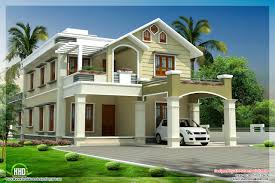 বিপণন পরিবেশের উপাদান গুলো শিখবে ও খাতায় লিখে আনবে।
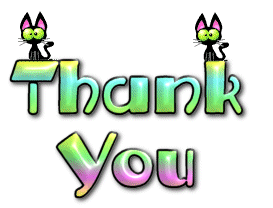 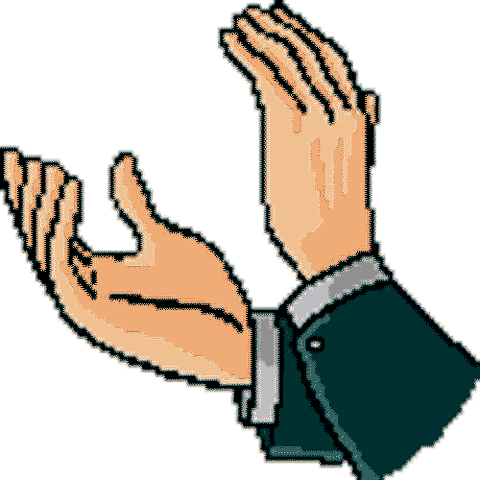 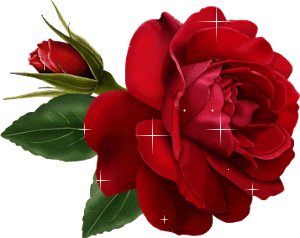